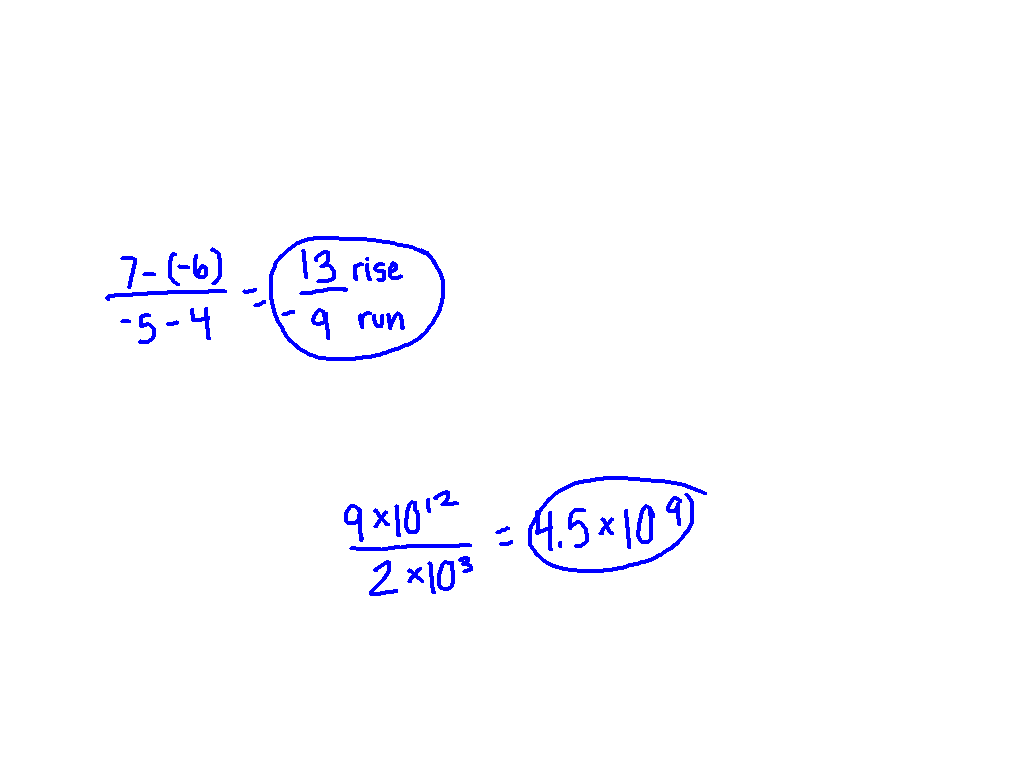 Starter Challenge
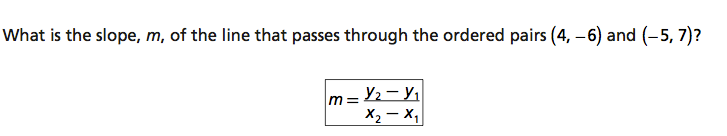 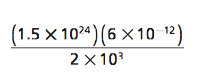 Test 1 Results
PHD:			 90 – 100
Masters: 			 80 – 89 
Bachelors:		 70 – 79
Still Working: 		 69 or below
(80)
(80)
(83)
(74)
Pythagorean Theorem
I can and I will use the Pythagorean Theorem
Right Triangle
hypotenuse
leg
leg
Right angle
Pythagorean Theorem
The Pythagorean Theorem ONLY applies to right triangles where a and b are the legs and c is the hypotenuse.
Pythagoras
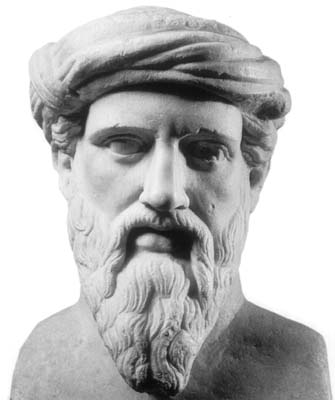 c
a
b
a2 + b2 = c2
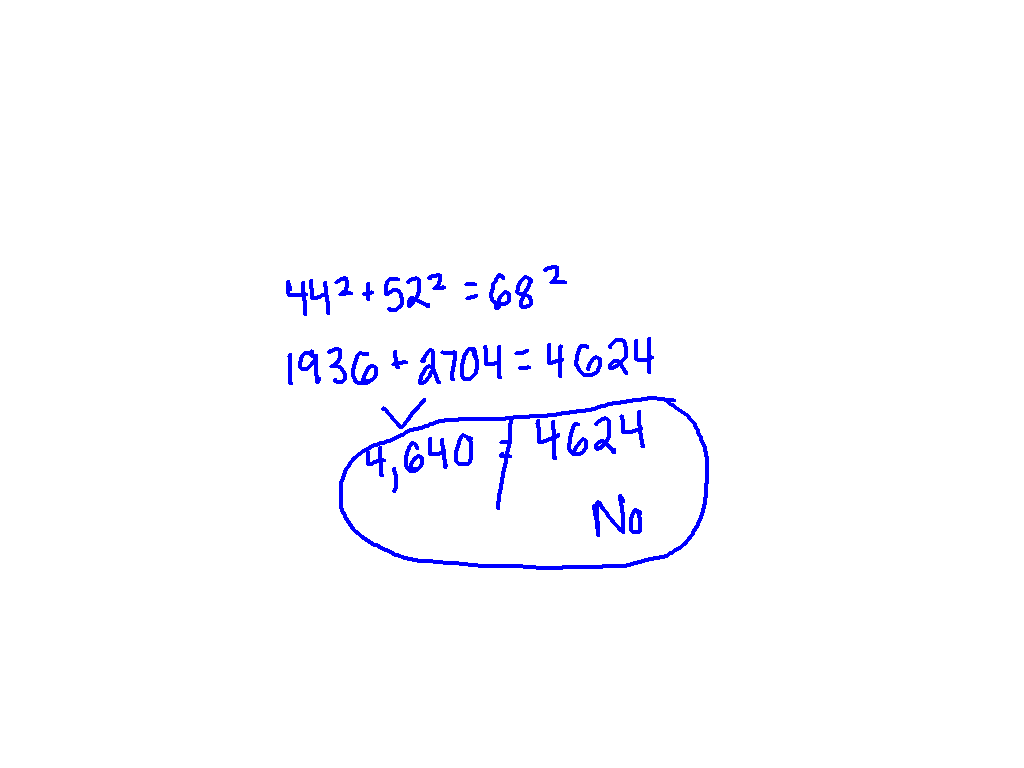 Is it a right triangle?
a = 44m  b = 52m  c = 68m
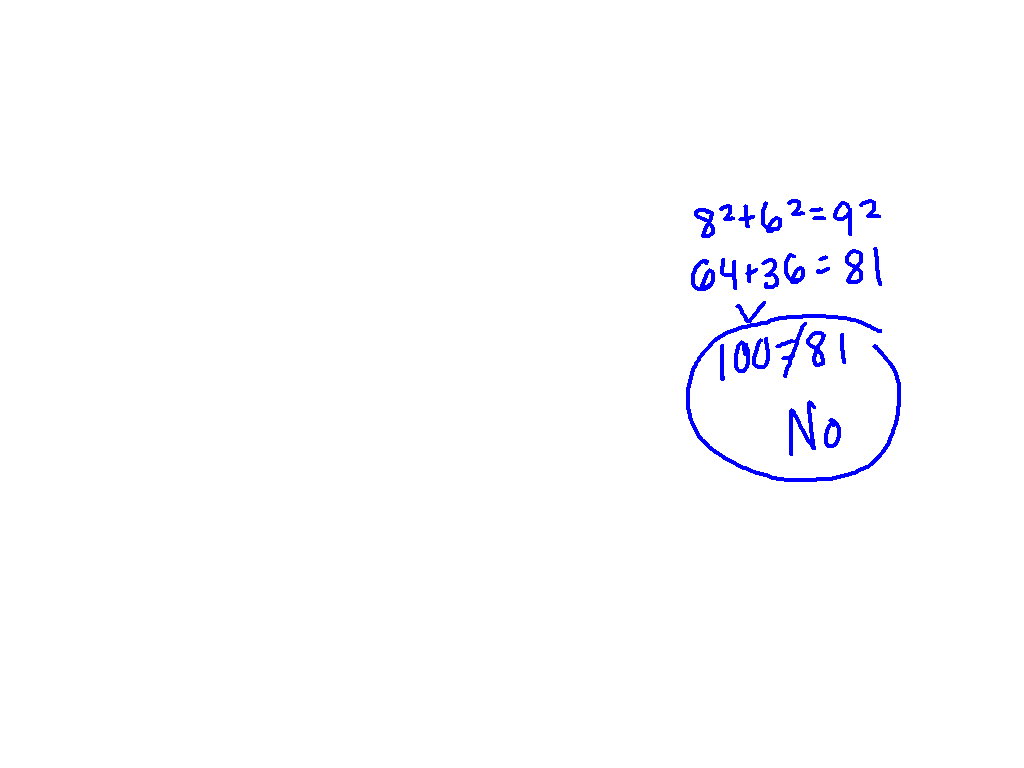 Ex. 1) Is it a right triangle
8 in. 


				6 in.
9 in.
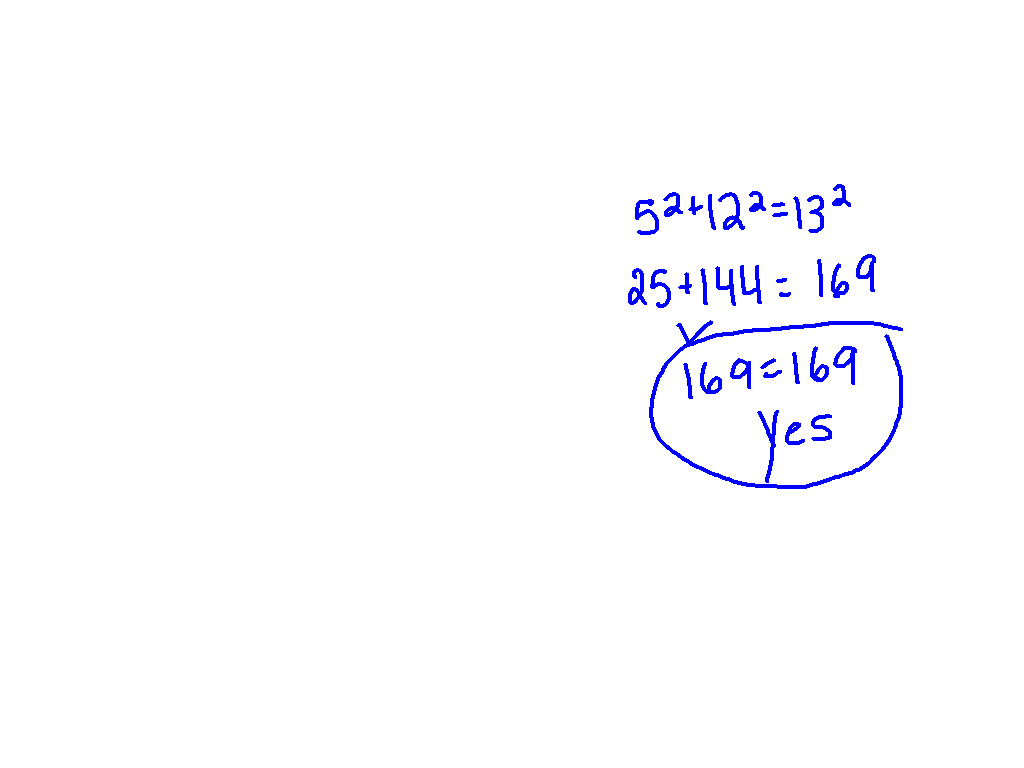 Ex. 2) Is it a right triangle?
13 cm
5 cm
12 cm
What am I doing?
Pythagorean Theorem Assignment – Is it a right triangle?

Shade in only the triangles that are right triangles.  

Be creative in how you shade them!  

Keep you voices at the appropriate volume.
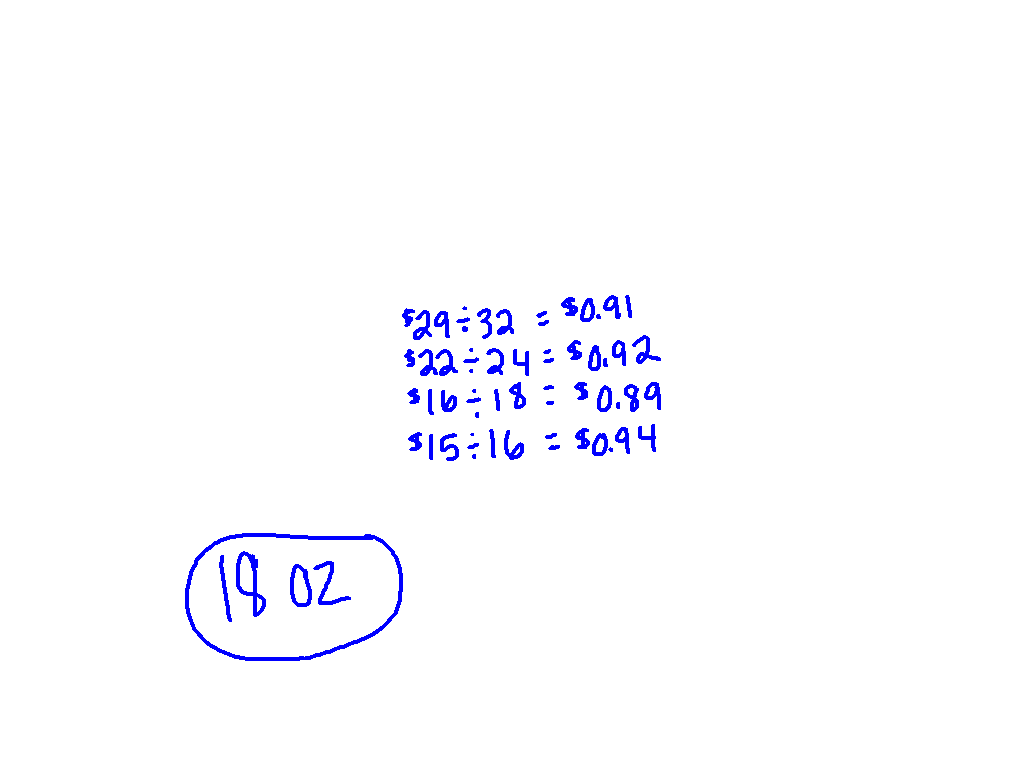 Starter Challenge
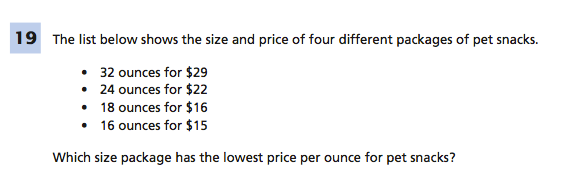 Turn in your Is It a Right Triangle? Practice.
Pythagorean Theorem
Objective: I CAN and I WILL find the missing values.
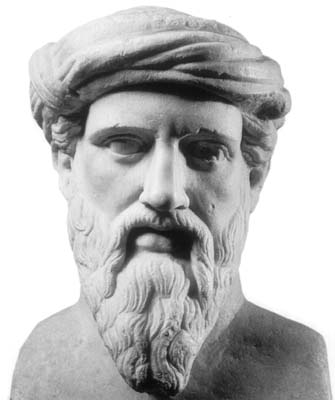 c
a
b
a2 + b2 = c2
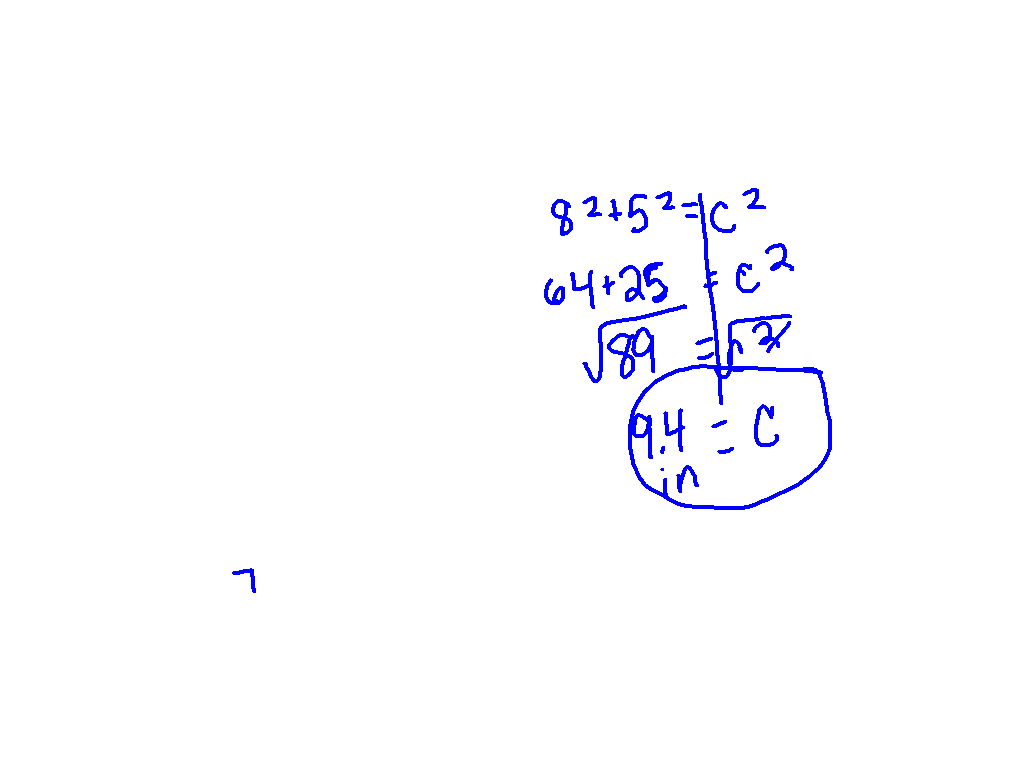 Find the Hypotenuse
8 in. 


				   5 in.
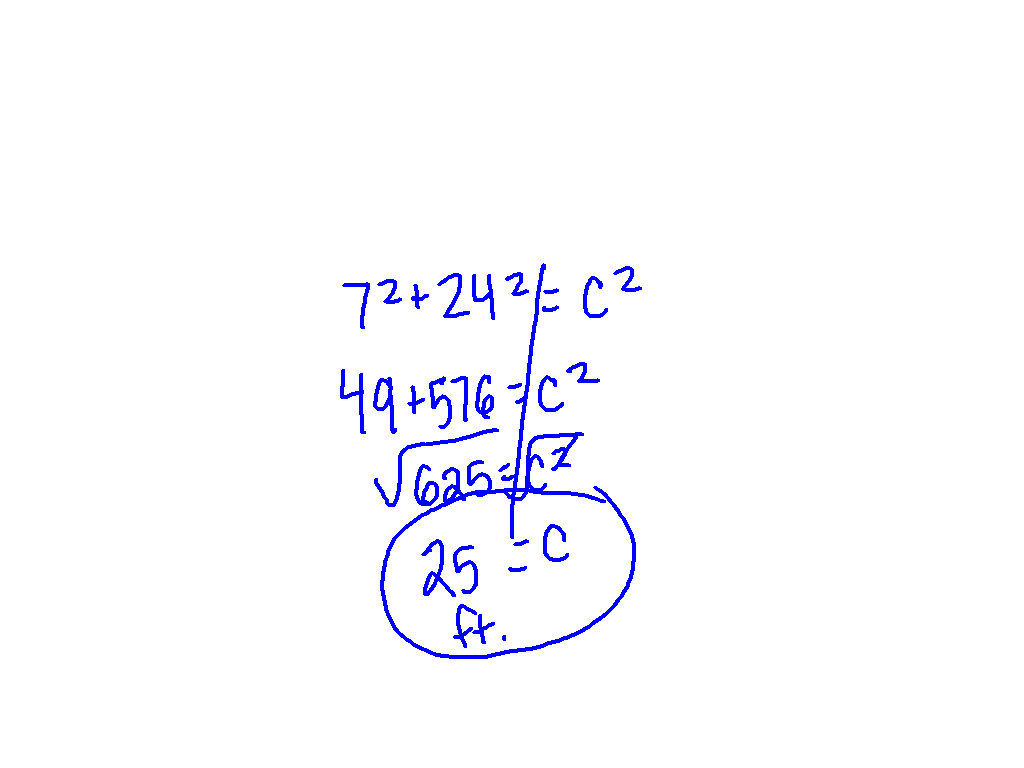 Ex. 3) Find the Hypotenuse
a=7ft          b=24ft          c=?
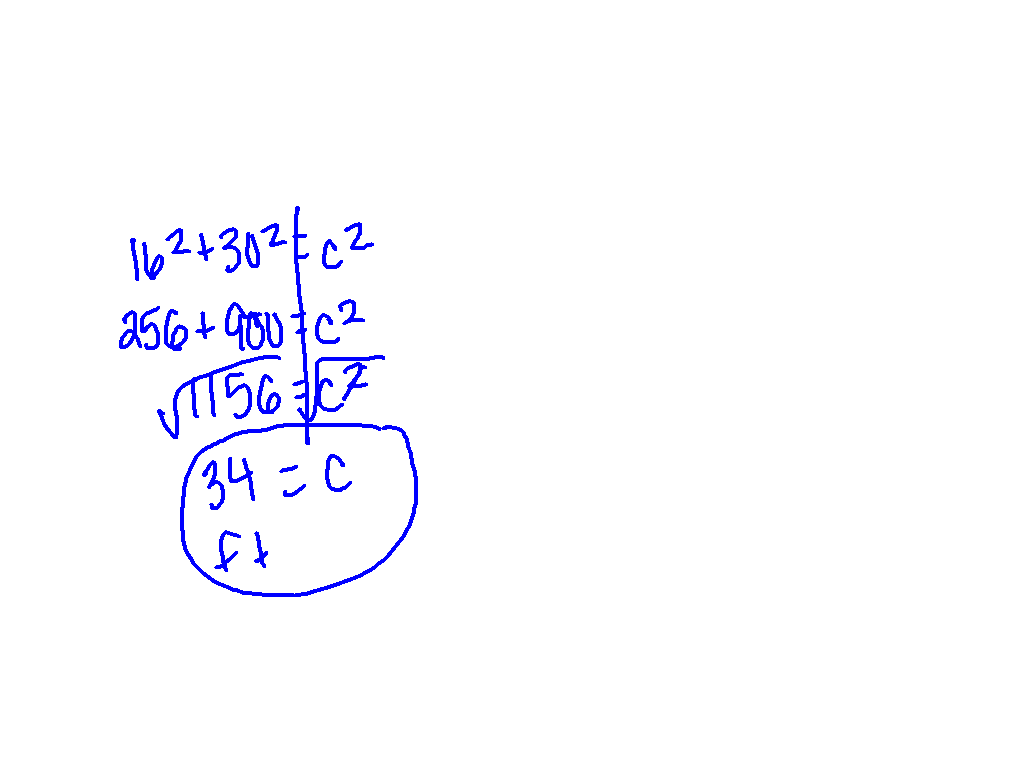 Ex. 4) Find the Hypotenuse
c
16ft.
30ft.
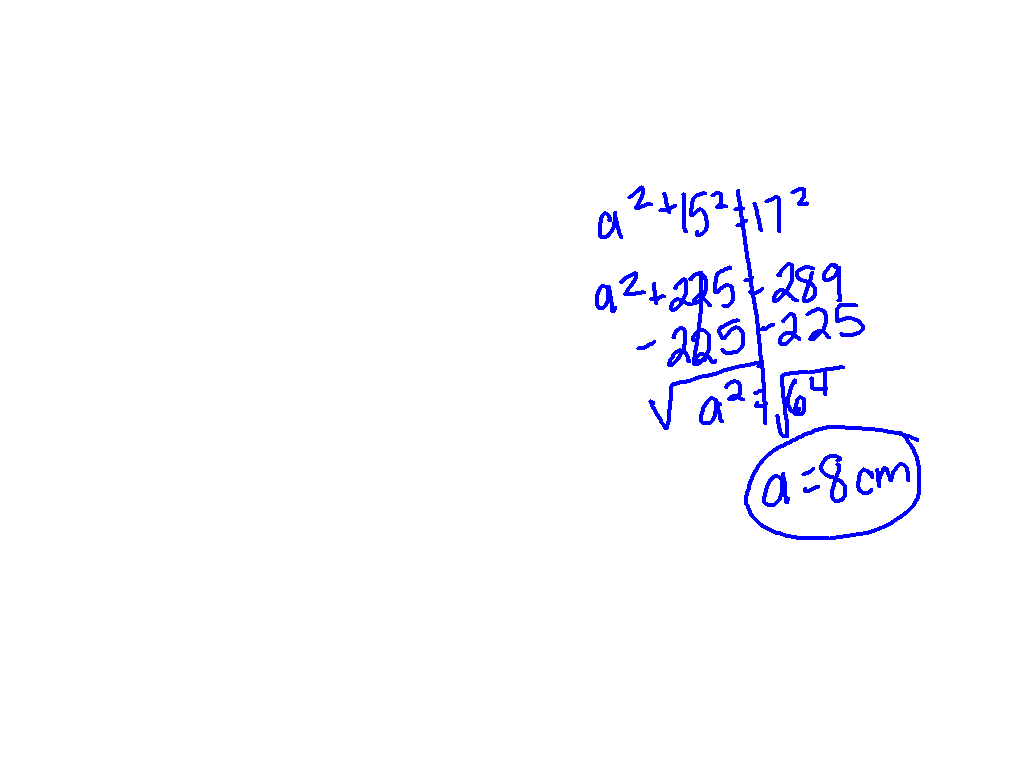 Find the missing value
17cm
15cm
Ex. 5) Find the missing value
a = 11ft  b = ?  c = 19ft
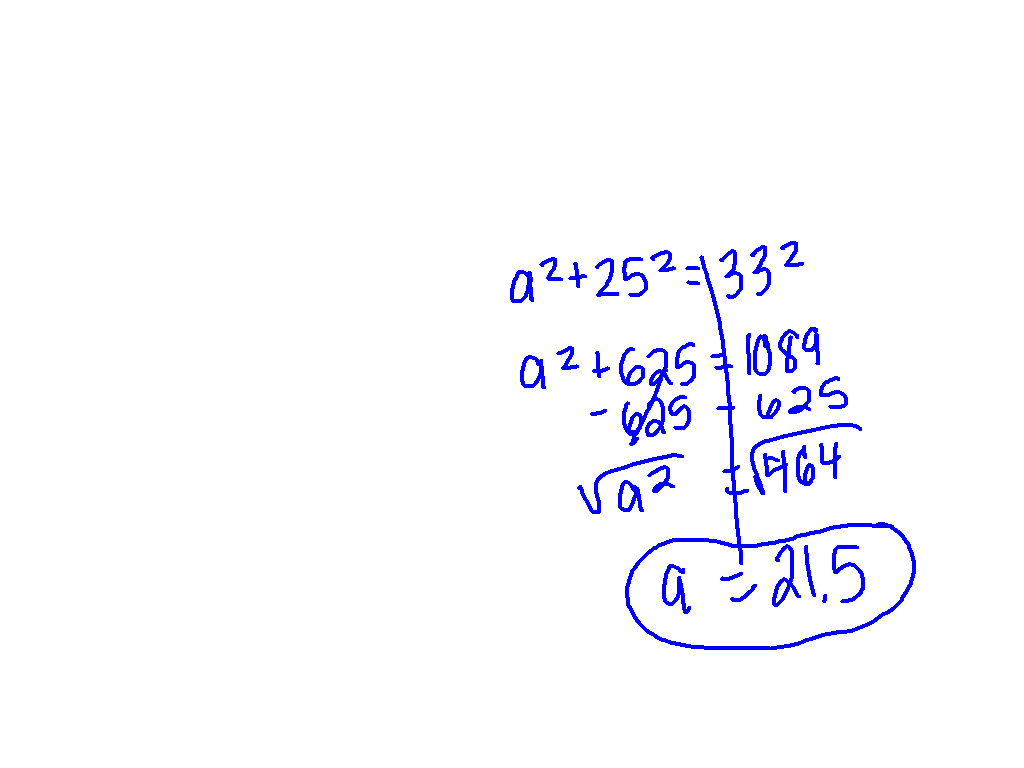 Ex. 6) Find the missing value
33
25
What am I doing?
Pythagorean Theorem Assignment

Show your work! (on separate sheet of paper if necessary)

Use your notes to help you.
Get your desks ready for partner practice
00
20
19
18
17
16
15
14
13
12
11
10
09
08
07
06
05
04
03
02
01
00
Countdown ClockBy Dr. Jeff Ertzberger
Back to Clock Home
What am I doing?
Pythagorean Theorem Assignment

Show your work! (on separate sheet of paper if necessary)

Use your notes to help you.
Desks back into rows
00
20
19
18
17
16
15
14
13
12
11
10
09
08
07
06
05
04
03
02
01
00
Countdown ClockBy Dr. Jeff Ertzberger
Back to Clock Home
Exit Ticket
Explain in words how you find the missing hypotenuse using the Pythagorean Theorem.